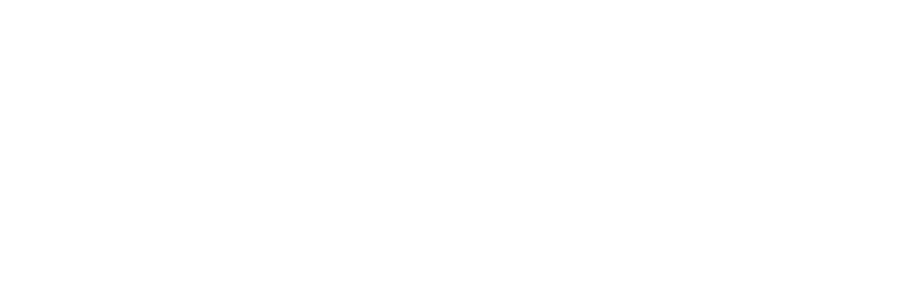 state & Federal Legislative Update
Brandon J. Wilson, Legislative Policy Advisor
Public Information Office
March 23, 2021
State Legislative Update
2
As of this morning, 433 bills have been introduced.
House – 238
Senate – 195
El Paso County is currently tracking:
House – 112
Senate – 71
1st Regular Session of the 73rd General Assembly
3
SB20B-001: COVID-19 Relief Small And Minority Businesses Arts Organizations
SB21-062: Jail Population Management Tools
Sheriff Bill Elder is opposing bill on behalf of the El Paso County Sheriff’s Office
SB21-072: Public Utilities Commission Modernize Electric Transmission Infrastructure
Letter of Opposition drafted for review
Updates On Previously Discussed Bills
4
State Transportation Plan
Sponsors: Sen. Stephen Fenberg (D), Sen. Faith Winter (D), Rep. Alec Garnett (D), Rep. Matt Gray (D).
Details of transportation funding plan released late last week.
Objectives of Transportation Proposal:
Make much-needed improvements to Colorado road and highways, with a focus on rural roads
Reduce traffic congestion through improvements to key corridors.
Electrify transportation system by investing in charging infrastructure and cleaner vehicles
Expand transit options statewide
Nearly $3.924 billion from new fee revenue to modernize and future-proof transportation system and to stabilize funding over next 11 years.
Bill will be introduced in next few weeks.
5
HB21-1132: Local Government Limited Gaming Impact Fund
Prime Sponsors: Rep. Judy Amabile (D), Rep. Mark Baisley (R), Sen. Tammy Story (D).
The bill changes some criteria used to allocate funds from the Local Government Limited Gaming Impact Fund in the Department of Local Affairs (DOLA). May affect gaming impact allocations to local governments on an ongoing basis. 
Board direction
6
SB21-135: Prohibit Certain Animals In Traveling Animal Act
Prime Sponsors: Sen. Joann Ginal (D), Sen. Rachel Zenzinger (D), Rep. Monica Duran (D), Rep. Meg Froelich (D).
This bill prohibits the use of certain animals in traveling animal acts. A violation is an unclassified misdemeanor subject to a fine of between $250 and $1,000 per violation.
Board direction
7
Protect Animals from Unnecessary Suffering and Exploitation (PAUSE)
Proposed 2022 ballot initiative. The title board at the Secretary of State’s Office gave the ballot initiative’s organizers the go-ahead to start collecting signatures. This will require 124,632 signatures from registered voters to get on the ballot.
Initiative would require that cows, hogs and other livestock live at least 25% of their natural lives before heading to the slaughterhouse, which ranchers argue would devastate Colorado’s agriculture economy. 
The ballot measure also defines animals’ natural lifespans: 20 years for a cow, 15 for a pig, eight for a chicken, six for a rabbit. Each must get to live at least a quarter of its natural life before going to harvest.
Unfunded mandate on both state and local government.
8
Federal Legislative Update
9
H.R.1 – For the People Act of 2021
Bill Sponsor: Rep. John P. Sarbanes (D-Maryland)
H.R. 1 seeks to expand American’s access to the ballot box, reduce the influence of big money in politics and fight corruption. The legislation would implement automatic voter registration as well as same-day and online voter registration. It would also increase transparency in political donations and leave the job of redistricting to independent commissions to prevent gerrymandering.
10
Questions?
11